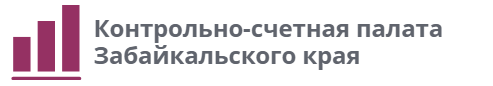 Региональный проект «Культурная среда»
Оценка результатов его реализации
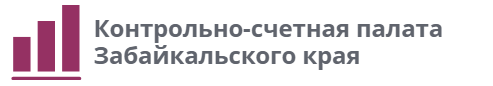 Общественно-значимый 
результат реализации проекта:
Граждане получают дополнительные возможности для творческого развития и самореализации в современных учреждениях культуры, а также более широкий доступ к культурным ценностям
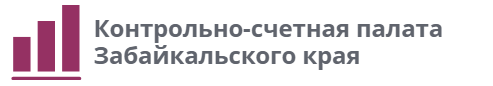 Показатели Регионального проекта:
								в единицах, нарастающим итогом
На 01.01.2023 в крае 1305 учреждений, из них муниципальных - 1283
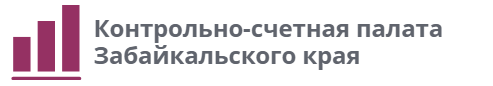 в Региональном и в Федеральном проектах показатели и результаты отражены только в количественном выражении, качественные показатели отсутствуют


нет возможности оценить степень достижения качественного уровня  развития инфраструктуры в Забайкальском крае
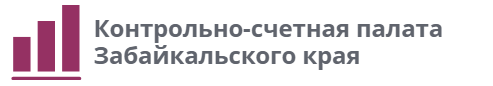 Плановые результаты Регионального проекта: 
								(в единицах, нарастающим итогом)
* установлено Минкультуры России, в соответствии условиями доп. соглашения
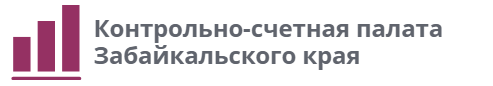 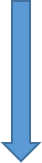 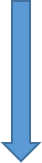 к 1 января 2023 года:
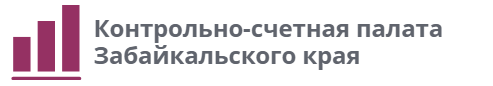 Расходы на реализацию Регионального проекта:
										     в млн. рублей
В 2023 году ГРБС доведено ассигнований на сумму 408,1 млн. рублей
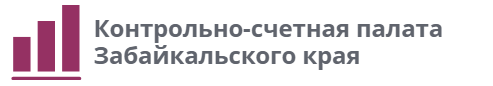 Выявлены нарушения:
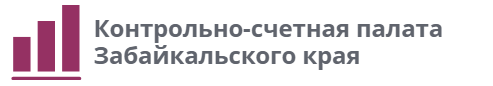 ДК с. Кайластуй
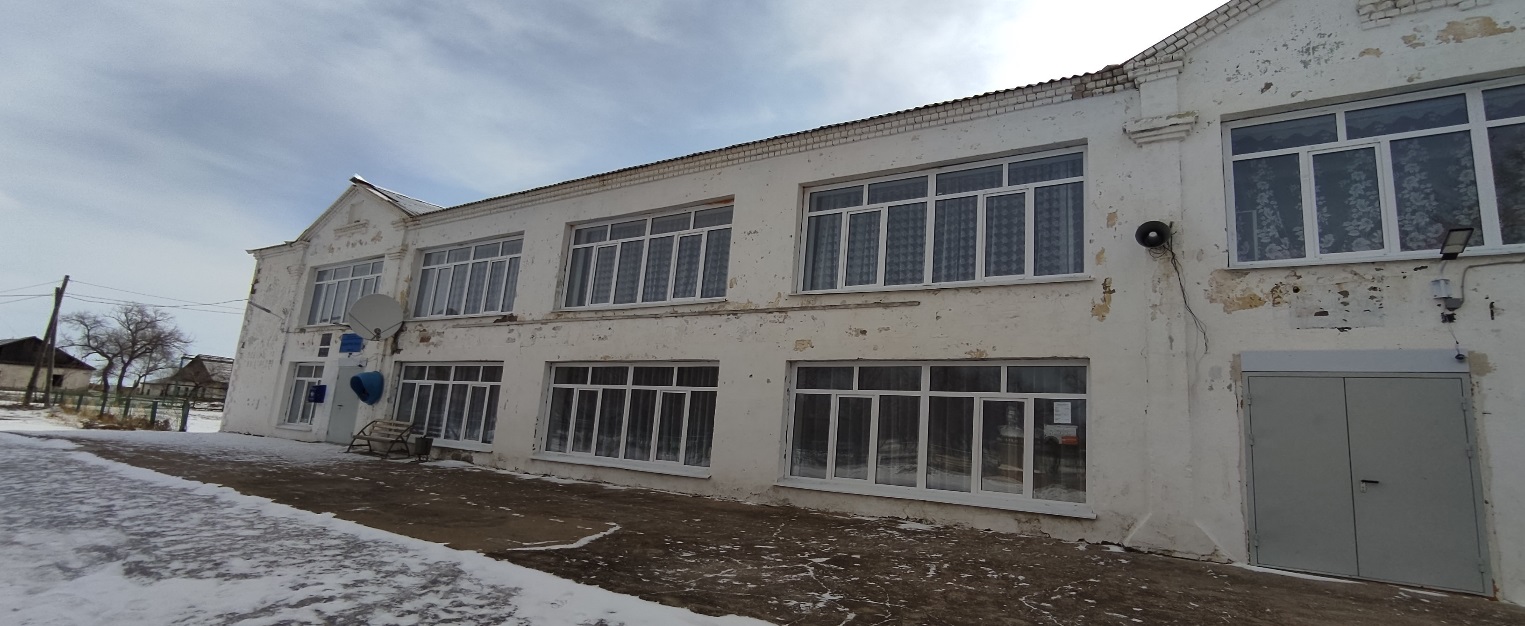 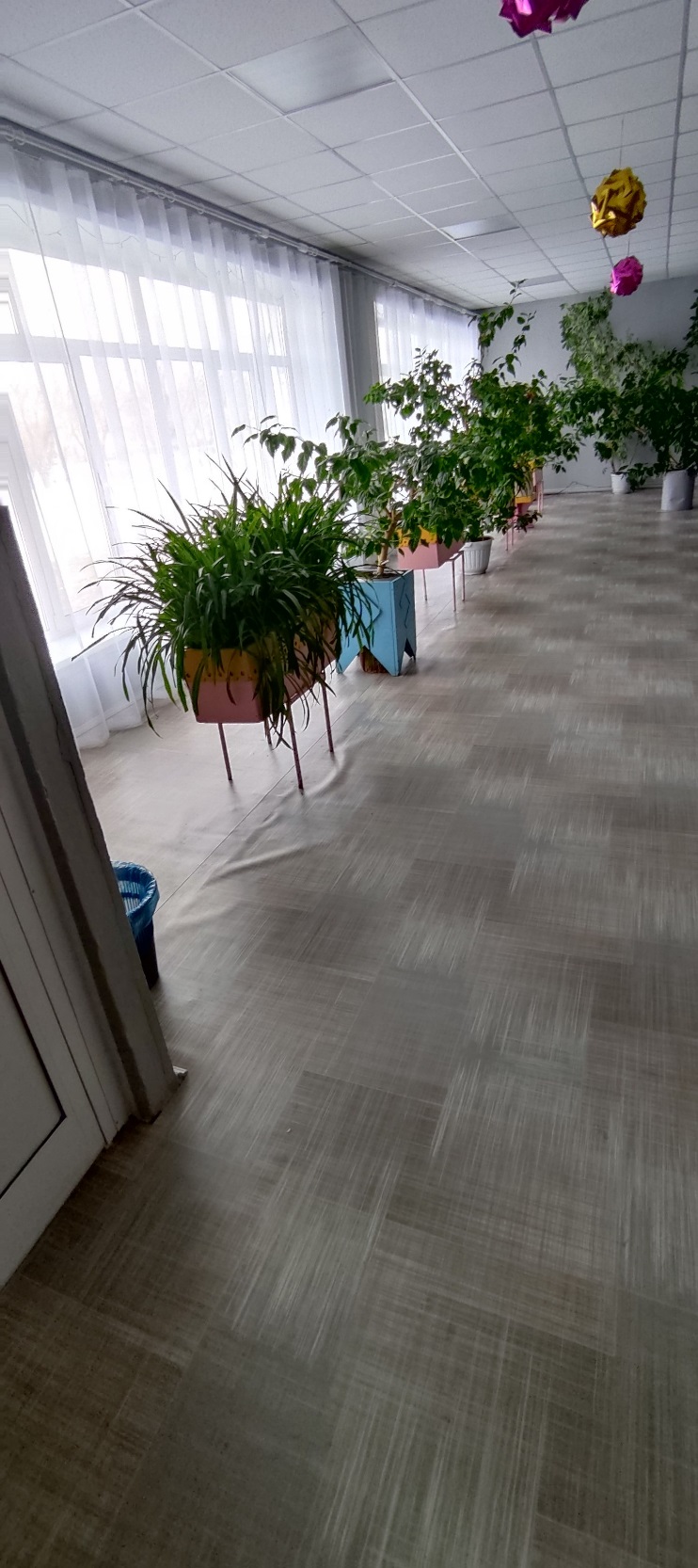 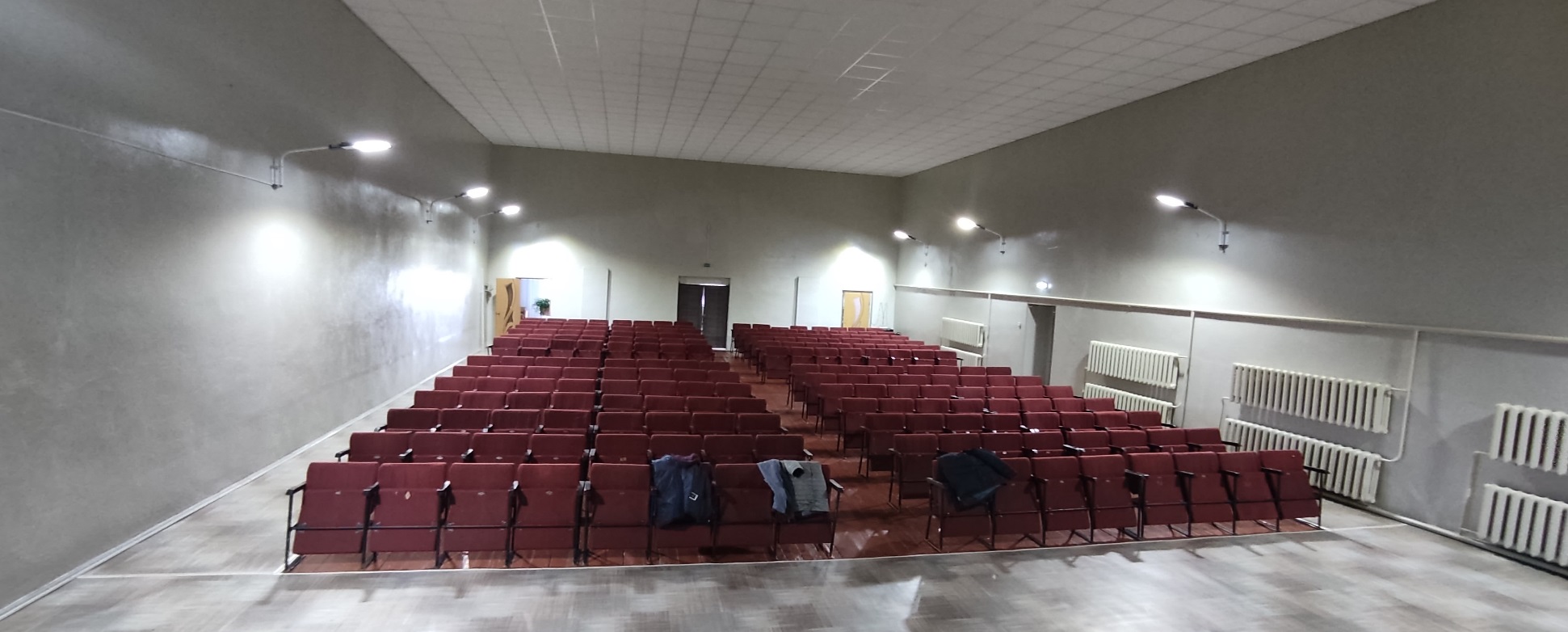 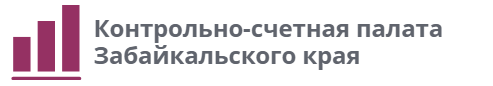 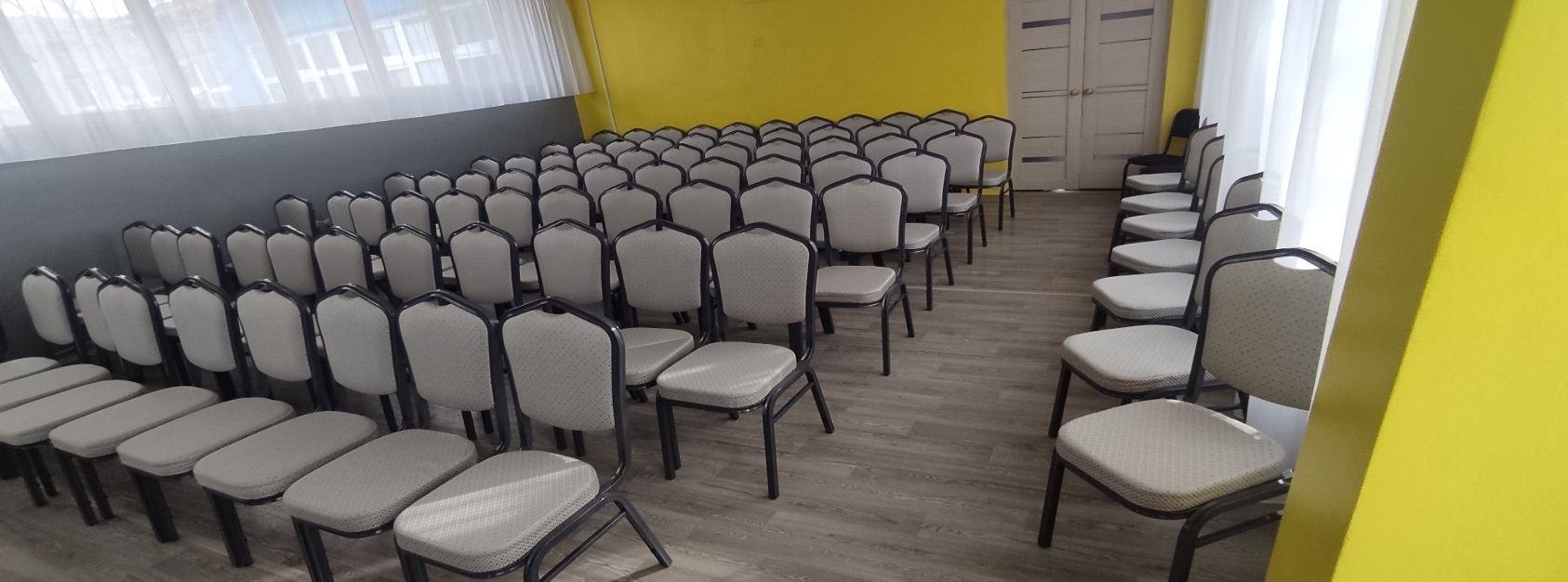 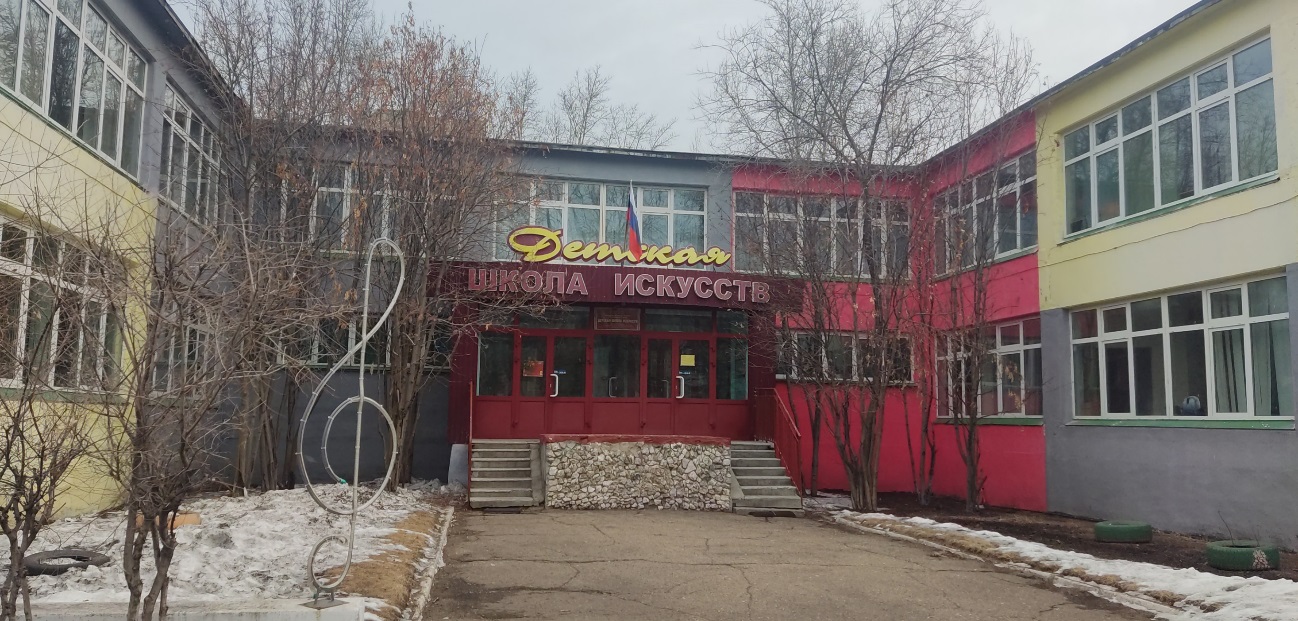 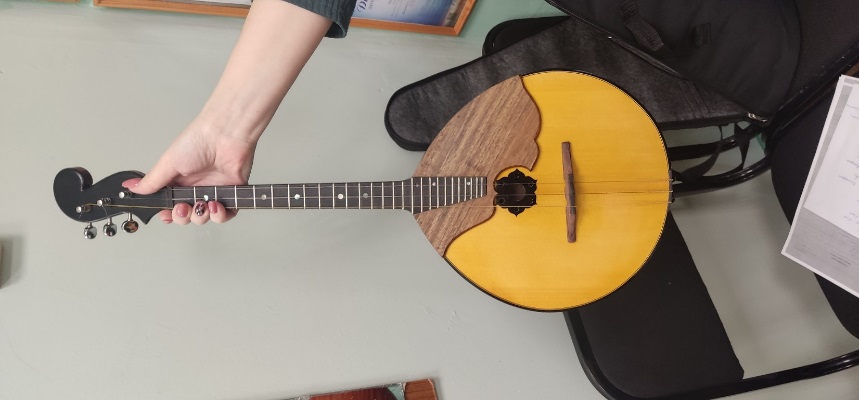 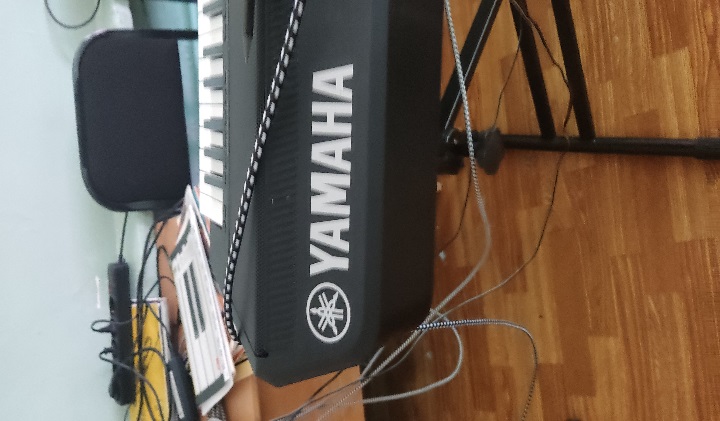 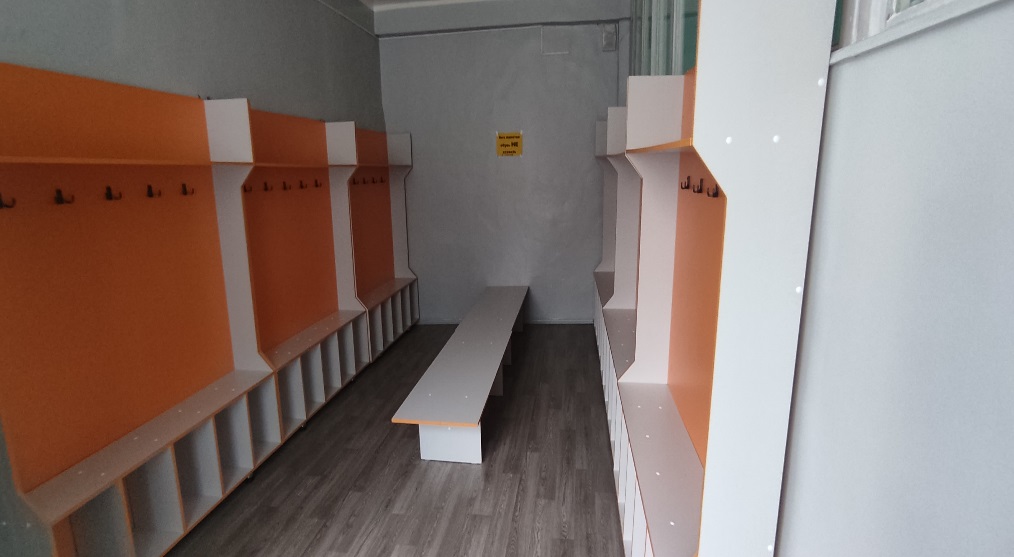 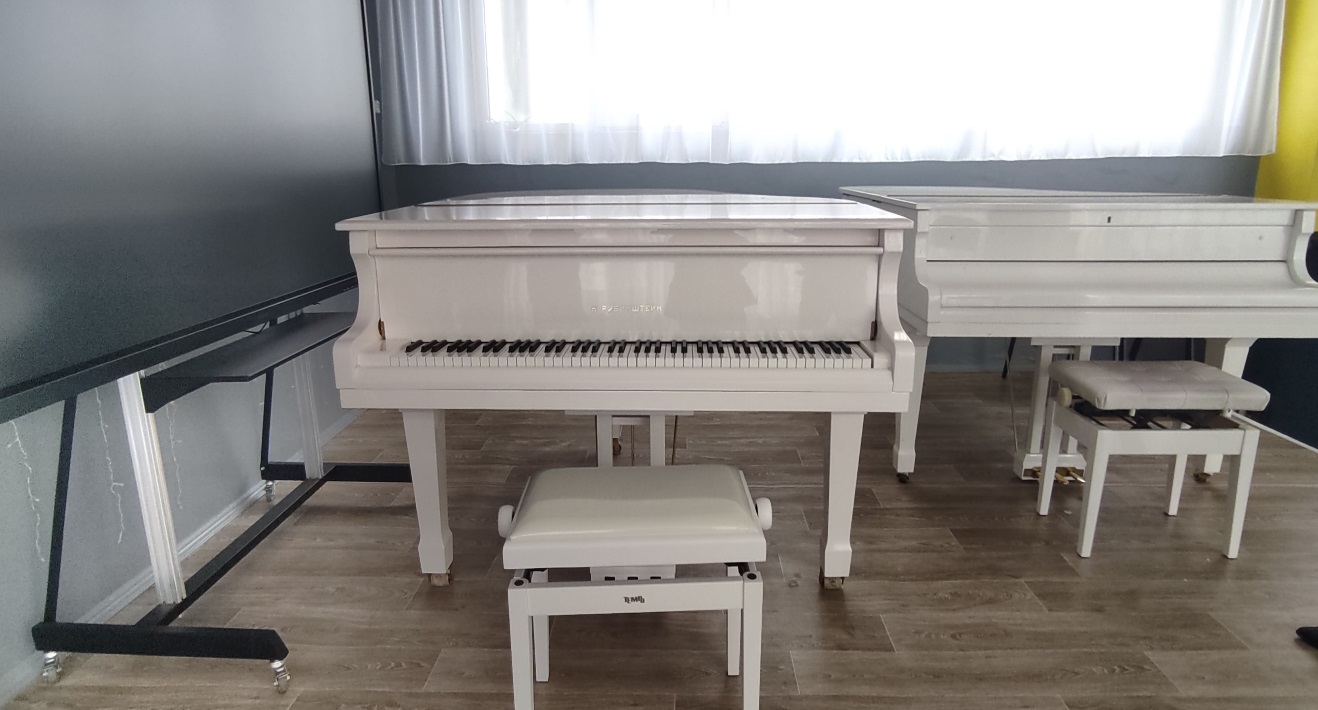 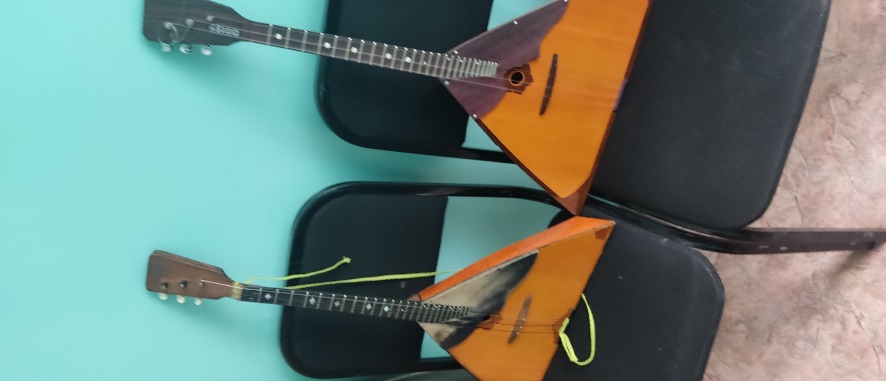 ДШИ г. Краснокаменск
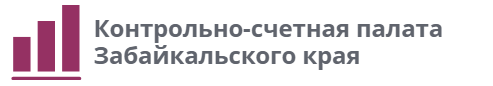 Выводы:
показатели реализации Регионального проекта «Обеспечение качественно нового уровня развития инфраструктуры культуры («Культурная среда»)»  достигнуты
к 2025 году проводимые программные мероприятия не позволят кардинально модернизировать культурную среду края ввиду ветхости значительного количества зданий отрасли и недостаточности современного оборудования
показатели в паспорте Регионального проекта и в госпрограмме «Развитие культуры в Забайкальском крае» своевременно не актуализировались
финансовые нарушения выявлены на сумму 3,8 млн. рублей, из них по фактам оплаты невыполненных работ в сумме 0,65 млн. рублей
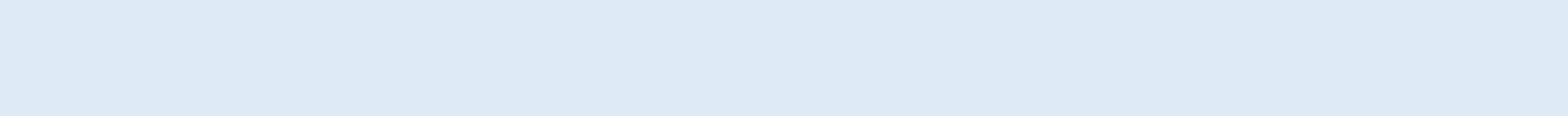 искажения отчета о ходе реализации Регионального проекта по причине недостаточного контроля Министерства за достоверностью отчетности
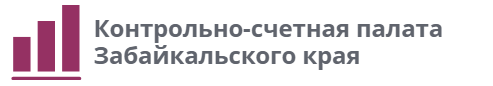 Предложения Правительству и Министерству:
- рассмотреть вопрос о поддержке местных бюджетов в случаях сокращения  финансирования из федерального бюджета на строительные работы
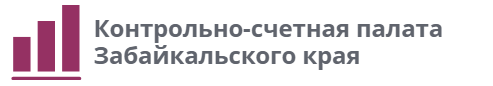 Предложения Министерству:
принять меры по своевременной актуализации паспорта Регионального проекта, госпрограммы по развитию культуры в Забайкальском крае
формировать отчет о ходе выполнения Регионального проекта в полном объеме фактических результатов
усилить контроль за муниципалитетами на всех стадиях ремонтных и строительных работ
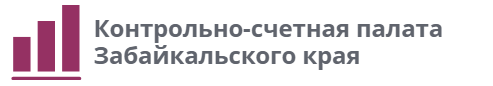 Спасибо за внимание !